ПројекатФизика у kухињи
Одређивање средње густине нехомогеног тела
6. Разред
Гордана Хајдуковић-Јандрић, наставник физике
Ош“мирослав антић“ футог
Услови и педагошке намере
Трагајући за одговором како да у време изолације и учења на даљину, уз обавезу праћења наставног плана и програма, физика не изгуби своје особености, а у исто време ученицима буде интересантна и допадљива,  одговор сам пронашла у пројектном задатку на тему Физика у кухињи. 
Инспирација за избор теме била је кухиња као незаобилазни простор у животима старијих али и млађих чланова сваке породице. Задатак да се у оквиру изабране теме одреди средња густина тела, омогућио је повезивање знања из мерења, области која прожима све области физике и знања из области Маса и густина, теме на којој су ученици радили последњих месец дана. Да би тема ученицима била још занимљивија одлучили смо се за торту као тело чија се средња густина одређује што је ученицима задатак претворило у изазов. Избор теме је омогућавао продубљивање  и примену стечених знања као и развој кључних и међупредметних компетенција. Уједно, била је то добра основа за сарадњу ученика, партнерски однос са наставником, али и за окупљање и подршку породице. Радећи на њему они су истраживали, сарађивали, стицали знања и вештине али се и забавили и на крају се засладили одличним оценама  и тортом као пројектним продуктом.
Проблем комуникације и сарадње на релацији ученик-ученик и ученик-наставник решен је применом савремених онлајн алата: Google учионице, електронске поште  и коришћењу Prezi и Zoom платформе. Како ученици нису имали искуства у раду са овим алатима и овде је била неизбежна подршка наставника и породице.
Избором пројектне наставе као методе учења на даљину, наука и знање стављени су у службу практичних потреба.
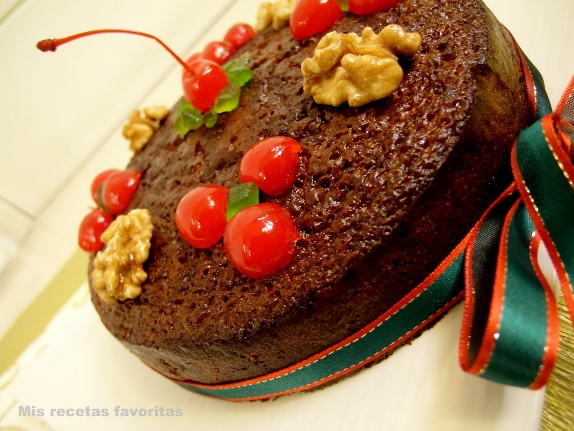 Пројектни задатак
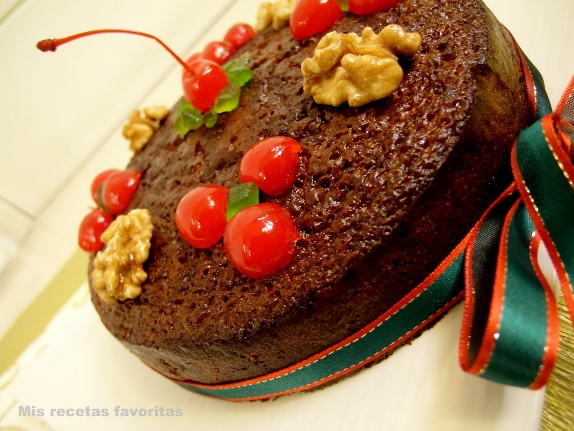 Међупредметне компетенције: 
решавање проблема, рад са подацима и информацијама, одговоран однос према здрављу, дигитална и естетска копетенција, сарадња, предузетништво, комуникација, целоживотно учење
Тема пројекта: Физика у кухињи 
Задаци: 
Одреди средњу густину торте
Истражи које намирнице треба изабрати  за припрему здраве торте и колача и направи такав
Међупредметна корелација:
Математика, информатика, биологија, физичко и здравствено васпитање, српски језик, историја, географија, музичко
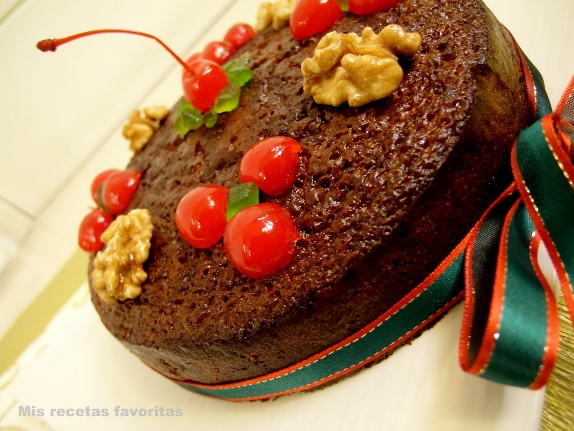 ЦИЉ ПРОЈЕКТА: 
ПОВЕЗИВАЊЕ ЗНАЊА ИЗ ОБЛАСТИ 
МЕРЕЊЕ ФИЗИЧКИХ ВЕЛИЧИНА 
И ГУСТИНА ТЕЛА
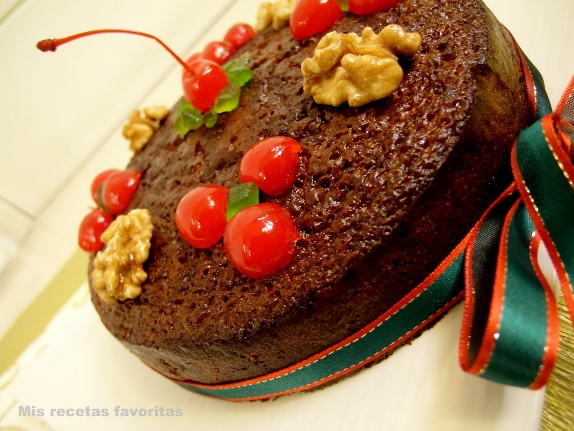 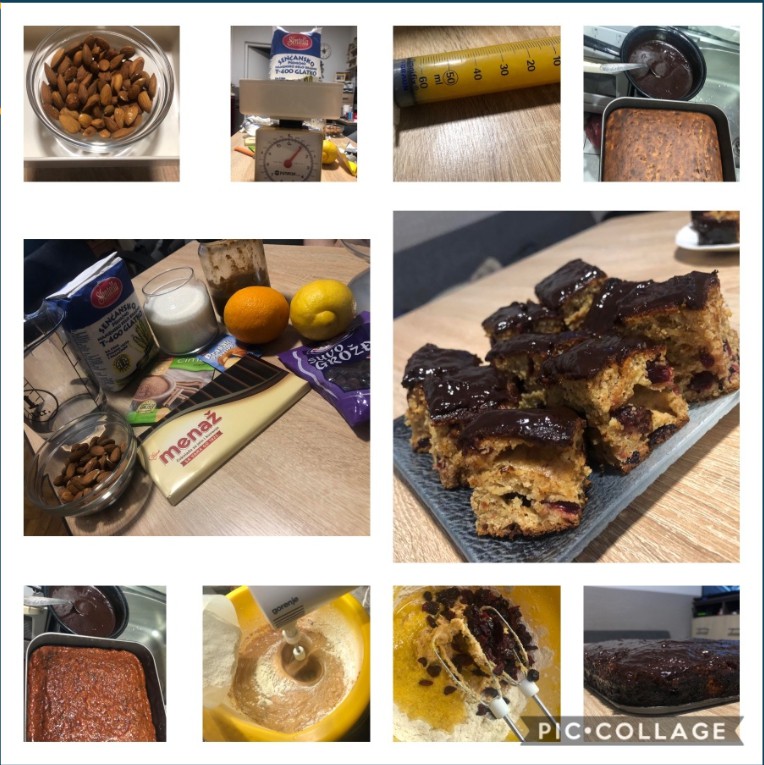 Поступак  израде колача  - из ученичке презентациjе -
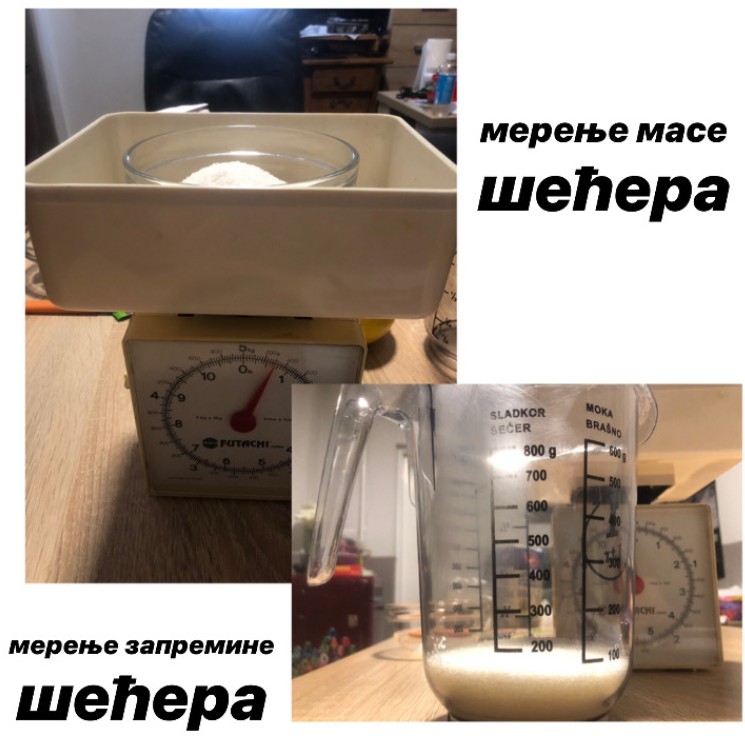 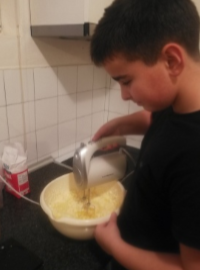 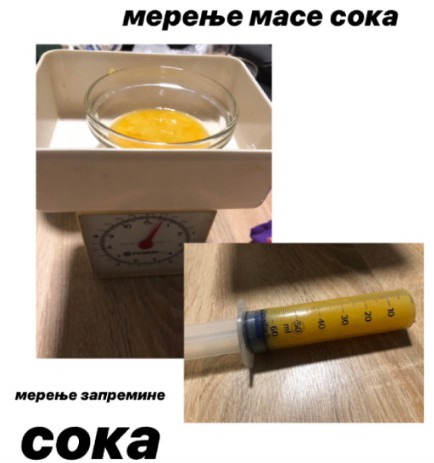 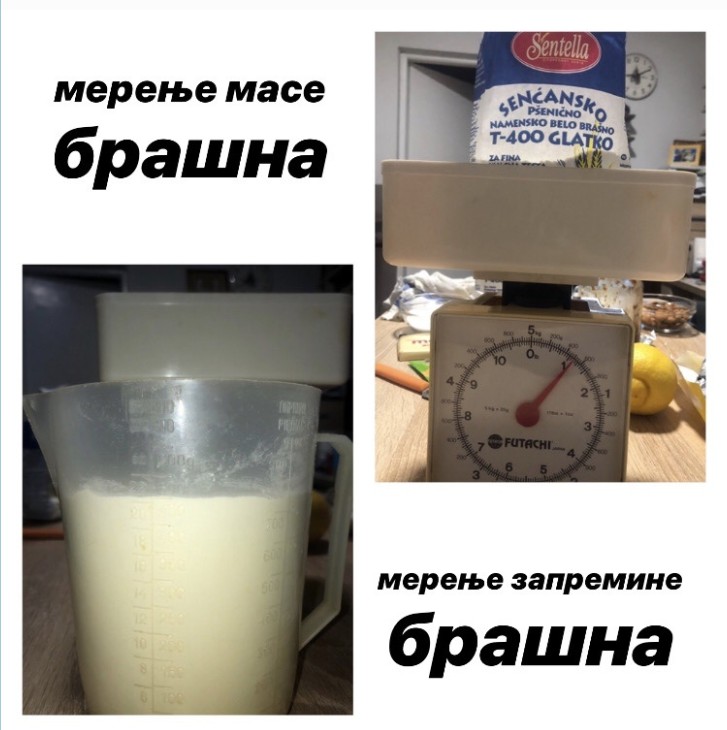 Мерење  масе и запремине намирница                   - из ученичке презентациjе -
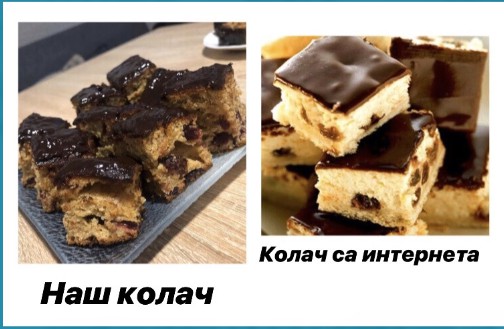 -из ученичке презентациjе-
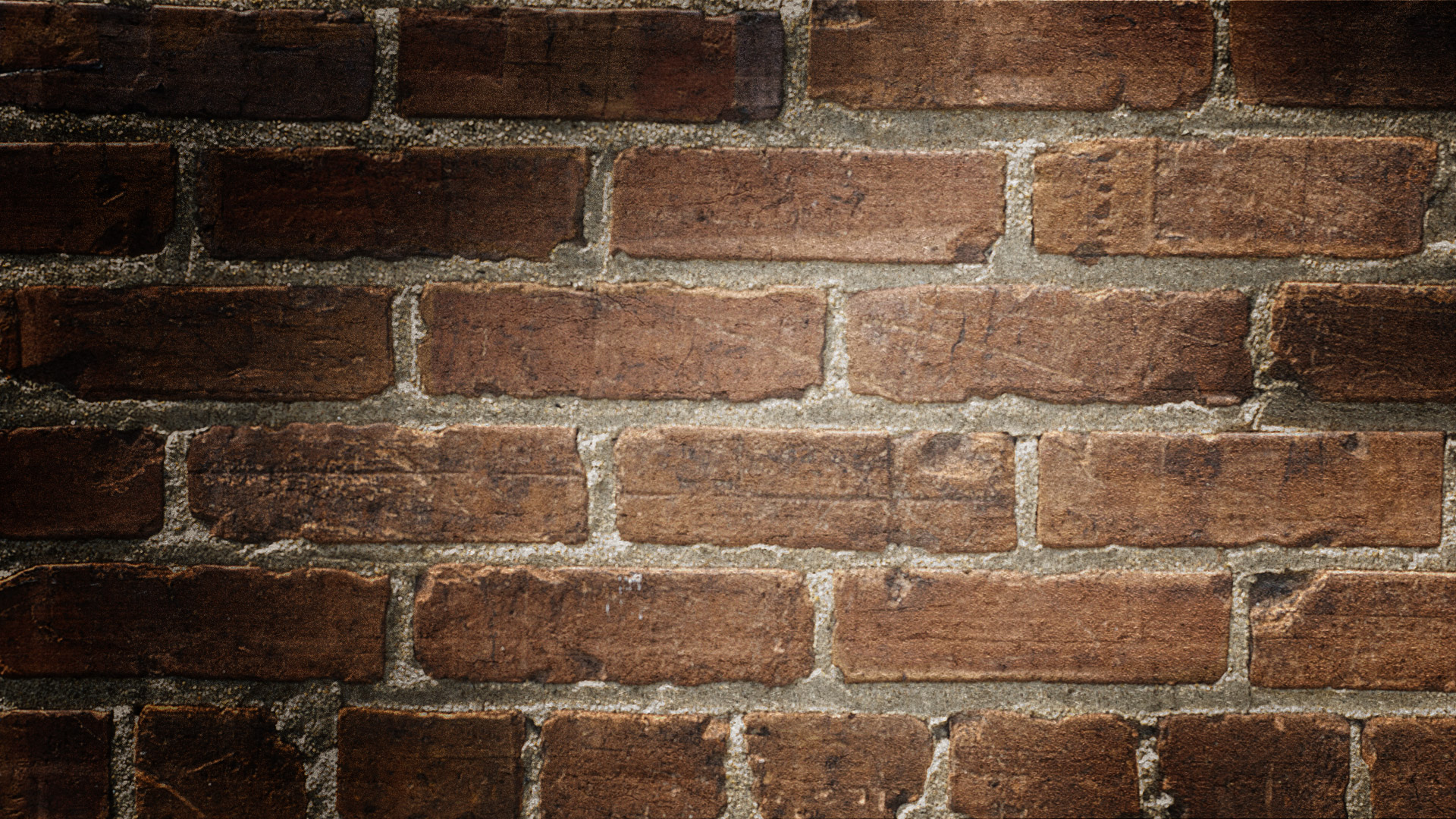 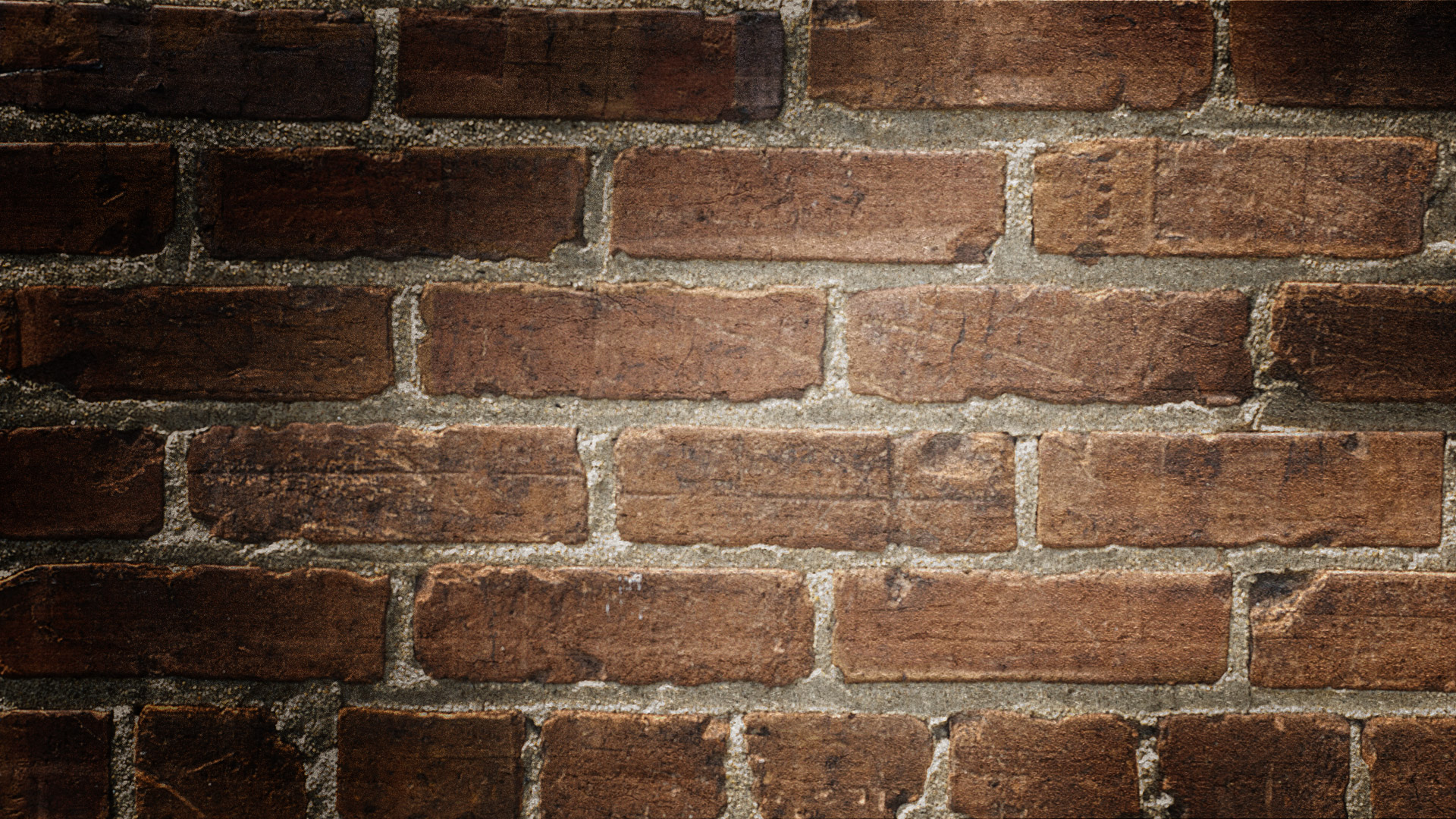 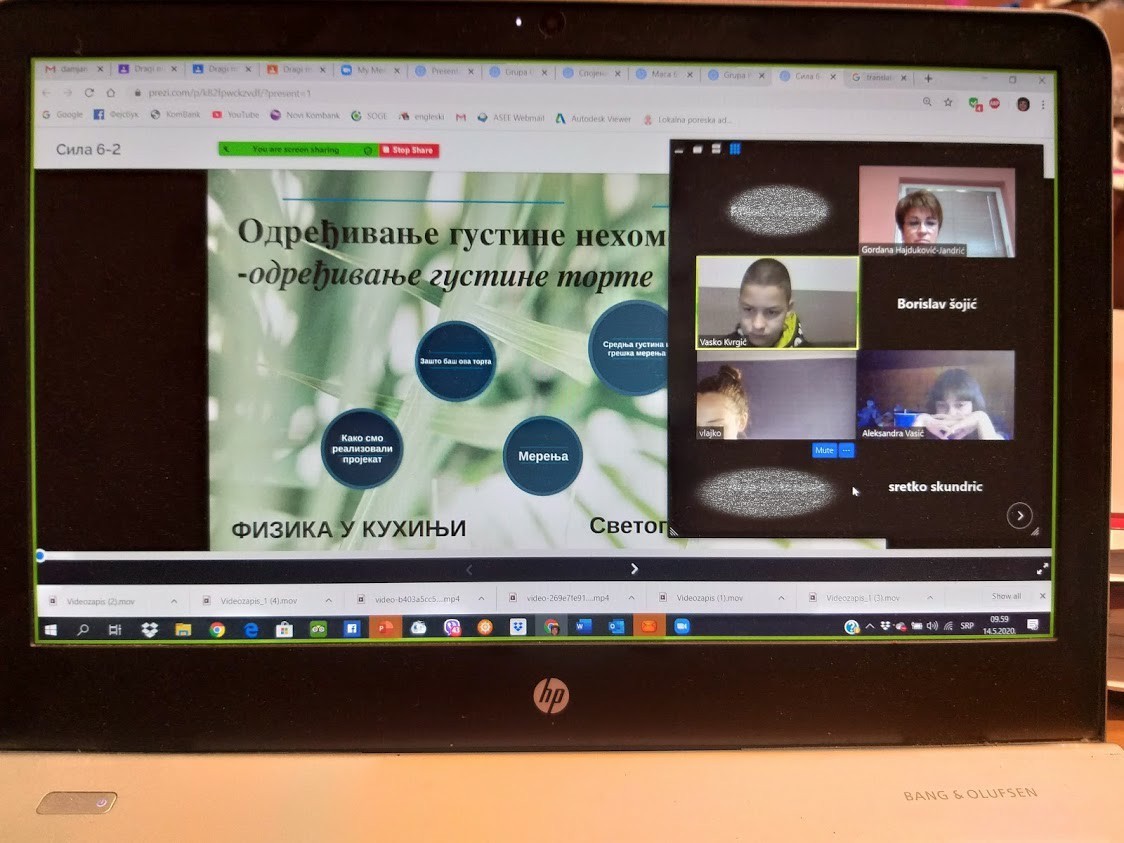 Видео конференција: 
Час физике на Zoom платформи
Ученички Видео коментари
https://www.youtube.com/watch?v=TQPPGapmWUs
Grupa PLAZMICE
https://youtu.be/x2btd7WO9Eo
Лука спремо
https://youtu.be/kgnfWTBmE_M
Ања савковић
https://youtu.be/Kw49uTXaBxs
Марија Јеличић
https://youtu.be/_zpLSa7_v7k
Невена ћургуз
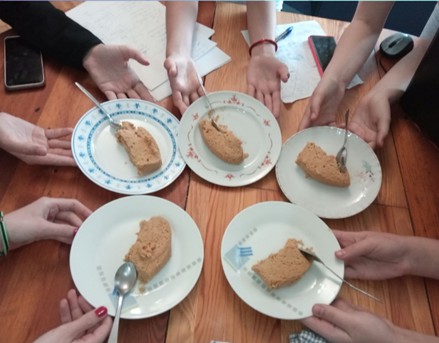 Овај задатак представља ново поље разумевања физике и показује креативне стране исте. 
                                                                                                                                   -из презентације групе ФИЗИЧАРИ-